به نام خدا
گردآورنده: ثنا ستوده
کلاس: هفتم – نسیم3
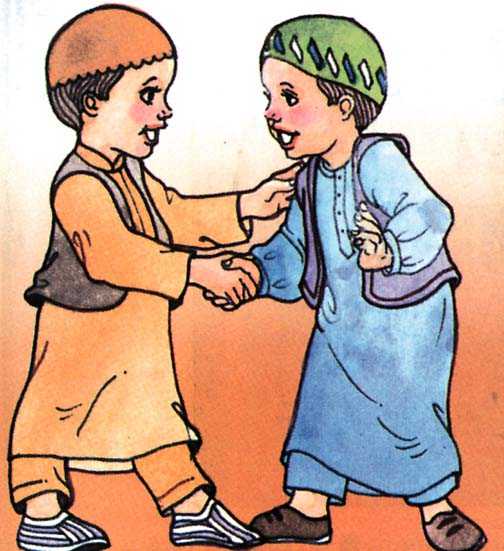 تحیاتی و سلامی لک
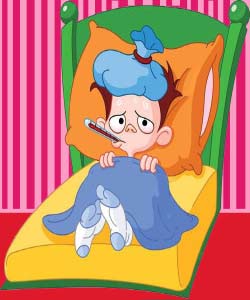 اعتقد انه مریض
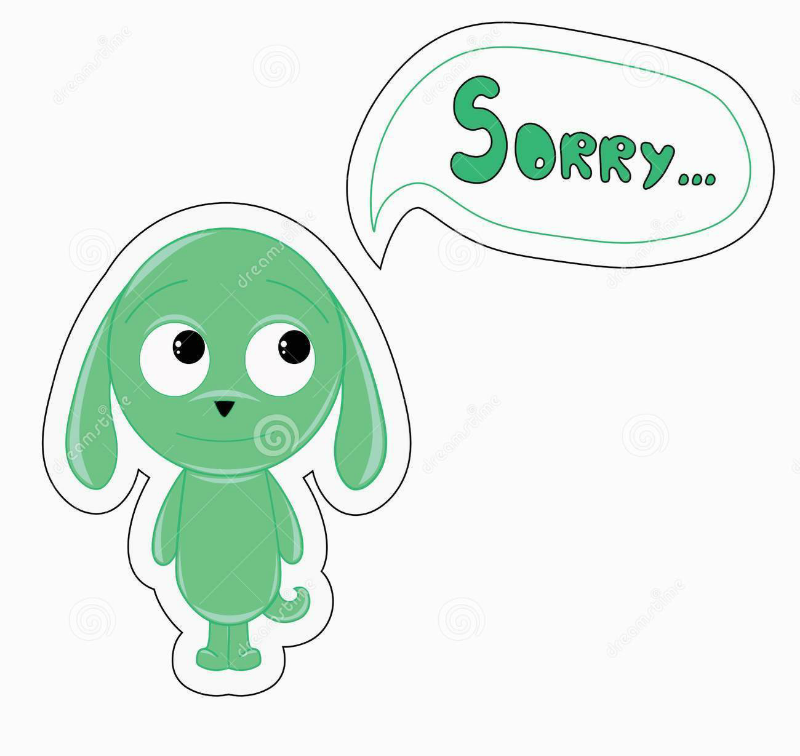 عفوا
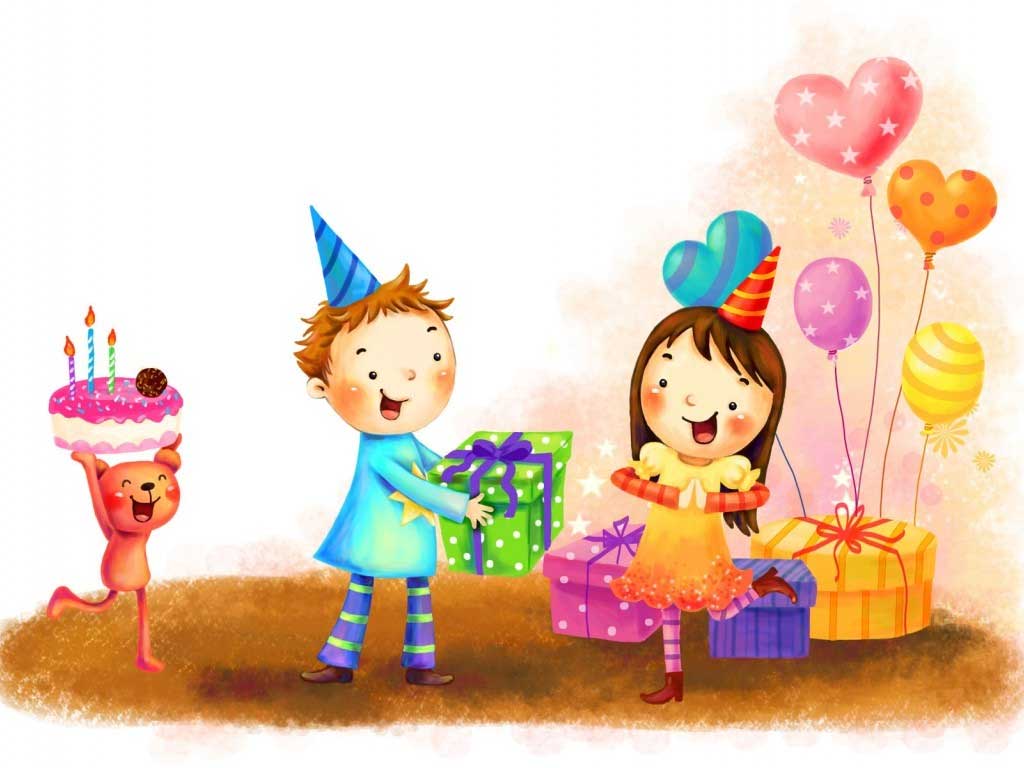 ارید ان ارسل الی صدیقی زهرا
پایان